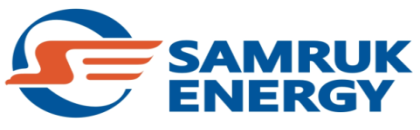 Отчет руководства о результатах финансово-хозяйственной деятельности  (MD&A) и исполнении ключевых КПД
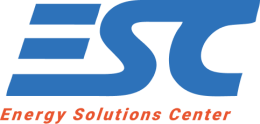 млн. тенге
Доходы от реализации продукции в 1-ом полугодии 2023 года составили 759,16 млн. тенге, что выше аналогичного прошлого года за счет увеличения доходов по обслуживанию ИТ инфраструктуры. В то же время имеется снижение ввиду отсутствия вида деятельности по услуге транспортного обслуживания.
Доходы от финансирования в 1-ом полугодии 2023 года составили  0,52 млн. тенге, где  отражены доходы по вознаграждениям по депозитам от размещенных вкладов в банках второго уровня АО «Forte Bank». 
Себестоимость в 1-ом полугодии 2023 года составила  500,60 млн. тенге за счет роста услуги по гражданско-правовым договорам на 5,6%.   
Общие и админ. расходы в 1-ом полугодии 2023 года составили 99,85 млн. тенге за счет оптимизации затрат.
EBITDA в 1-ом полугодии 2023 года составила 195,63 млн. тенге  за счет сокращения ОАР. 
Итоговая прибыль в 1-ом полугодии 2023 года составила 138,09 млн. тенге связано со снижением расходов.
1
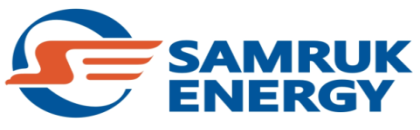 Анализ руководством компании финансового состояния и результатов деятельности (MD&A)
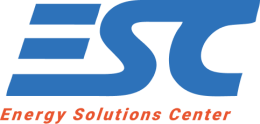 2